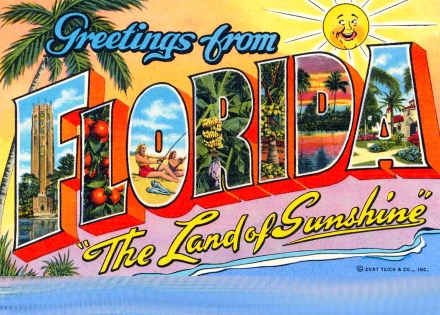 ASTA
Jan. 31, 2017

Mary C. Hartney
Florida Fertilizer &
Agrichemical Association
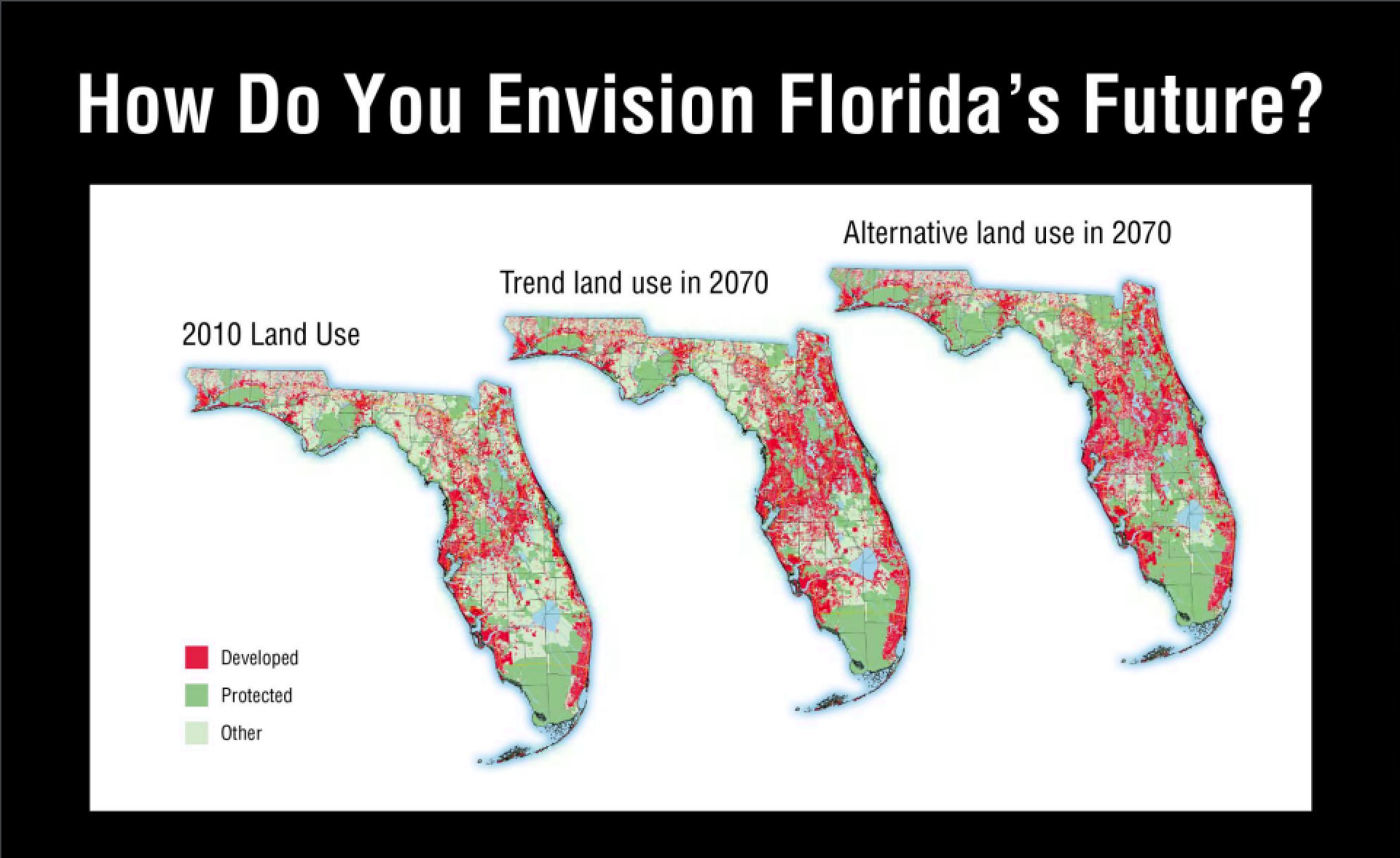 www.1000friendsofflorida.org/florida2070
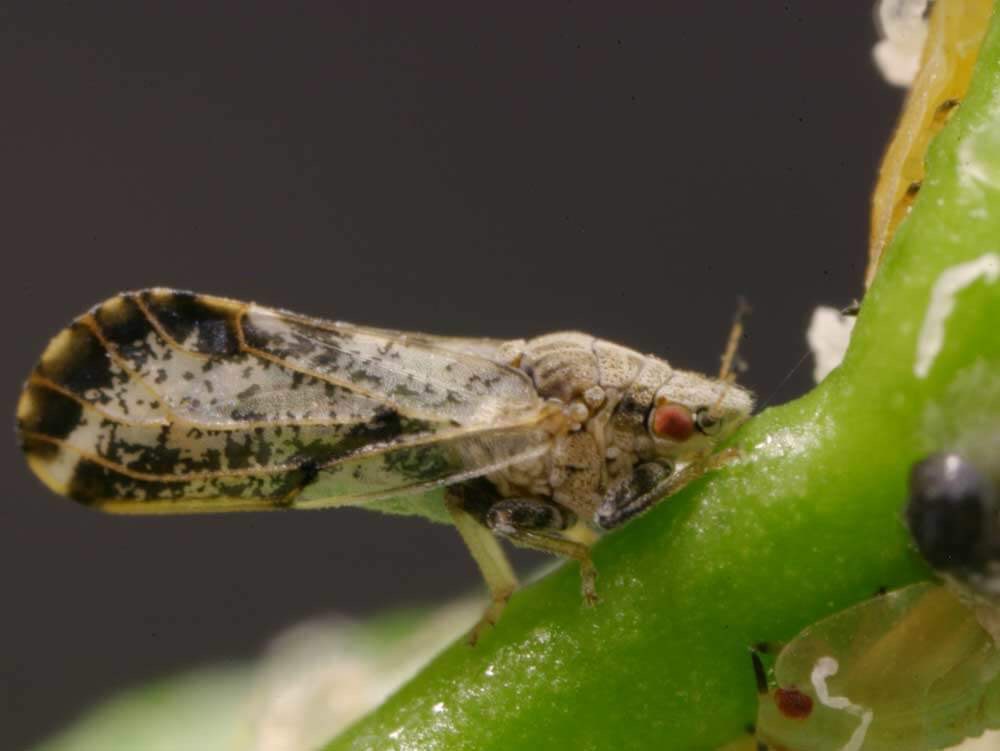 Asian Citrus Psyllid
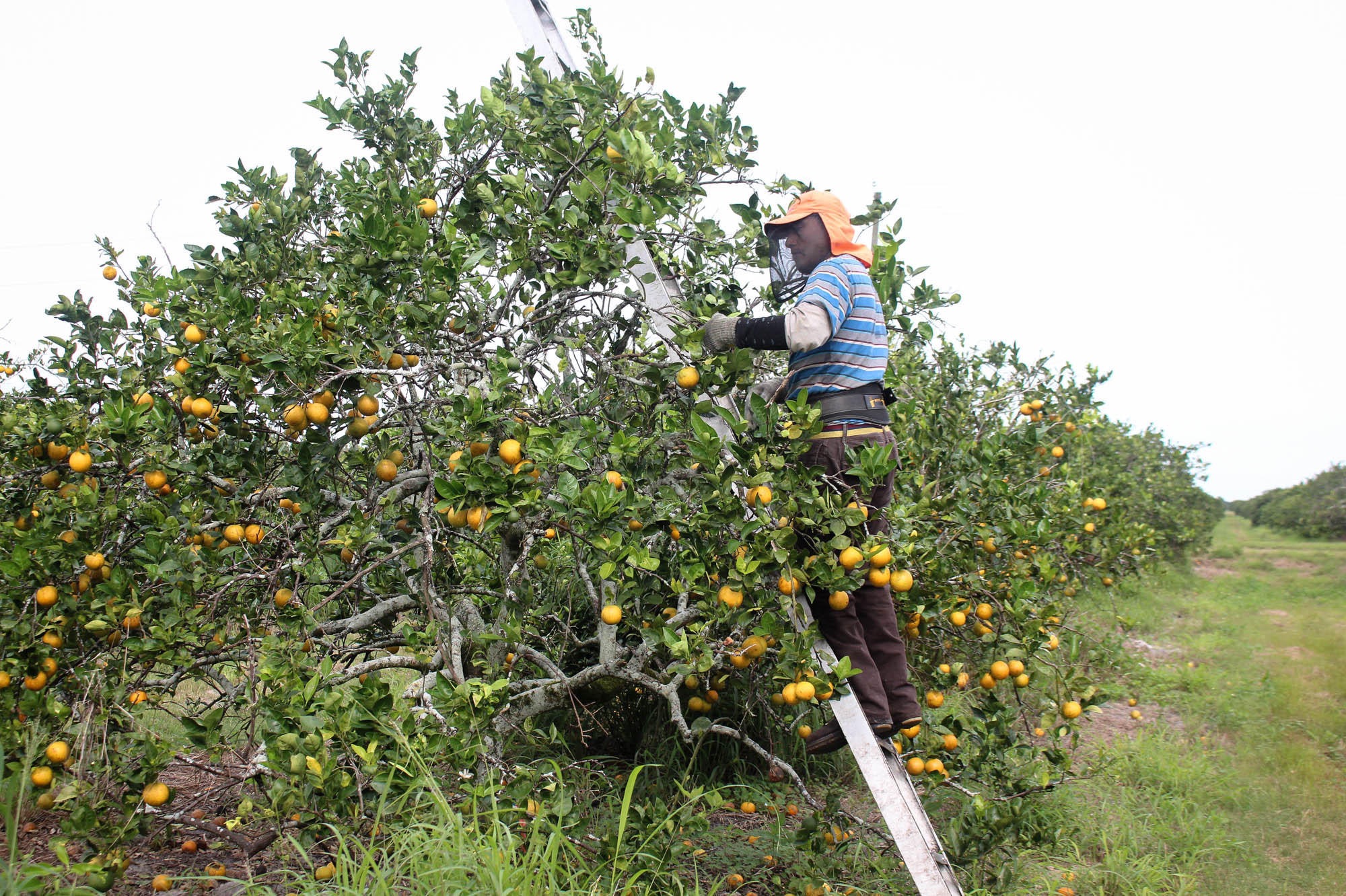 Harvesting oranges near Arcadia, Fla. The sacks that workers carry weigh about 90 pounds when they are full of fruit.DAN CHARLES/NPR
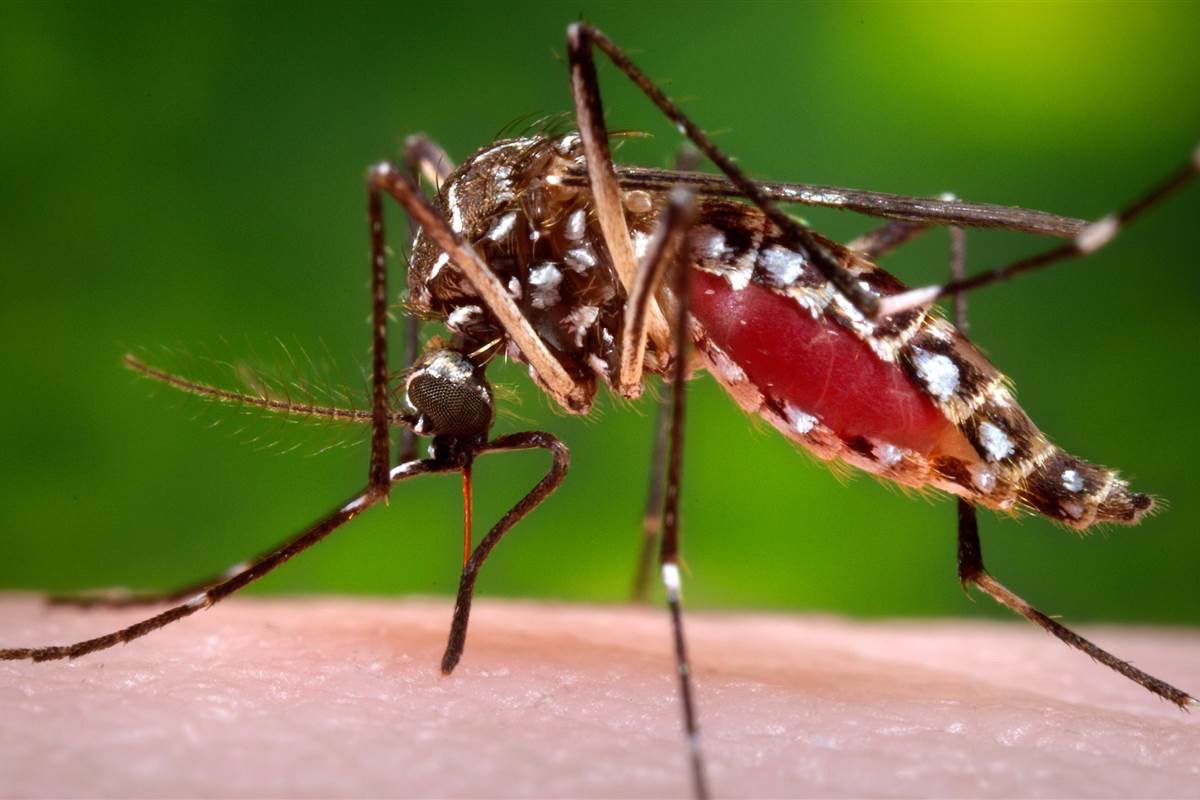 Aedes Aegypti
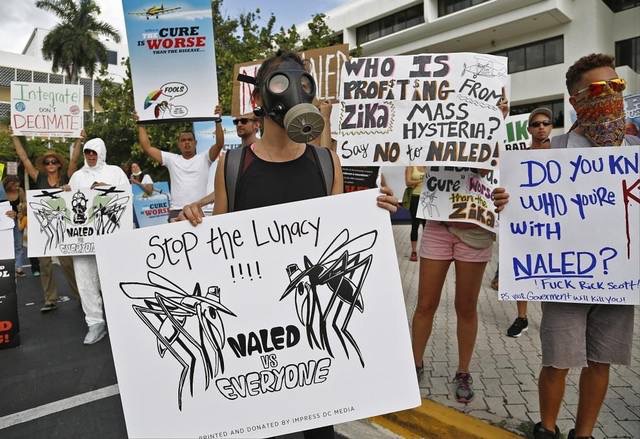 Protestors outside Miami Beach City Hall respond to county decision to start aerial spraying of insecticide to reduce the number of Zika-carrying mosquitoes on the island. CARL JUSTE cjuste@miamiherald.com 9/28/2016
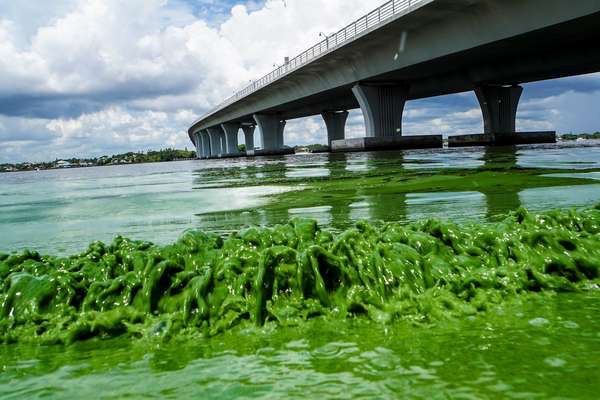 Water full of algae laps on the St. Lucie River shore near an Ocean Boulevard bridge Monday in Sewall’s Point. (Richard Grauluch / Palm Beach Post) 6/29/2016
Protestors outside Miami Beach City Hall respond to county decision to start aerial spraying of insecticide to reduce the number of Zika-carrying mosquitoes on the island. CARL JUSTE cjuste@miamiherald.com
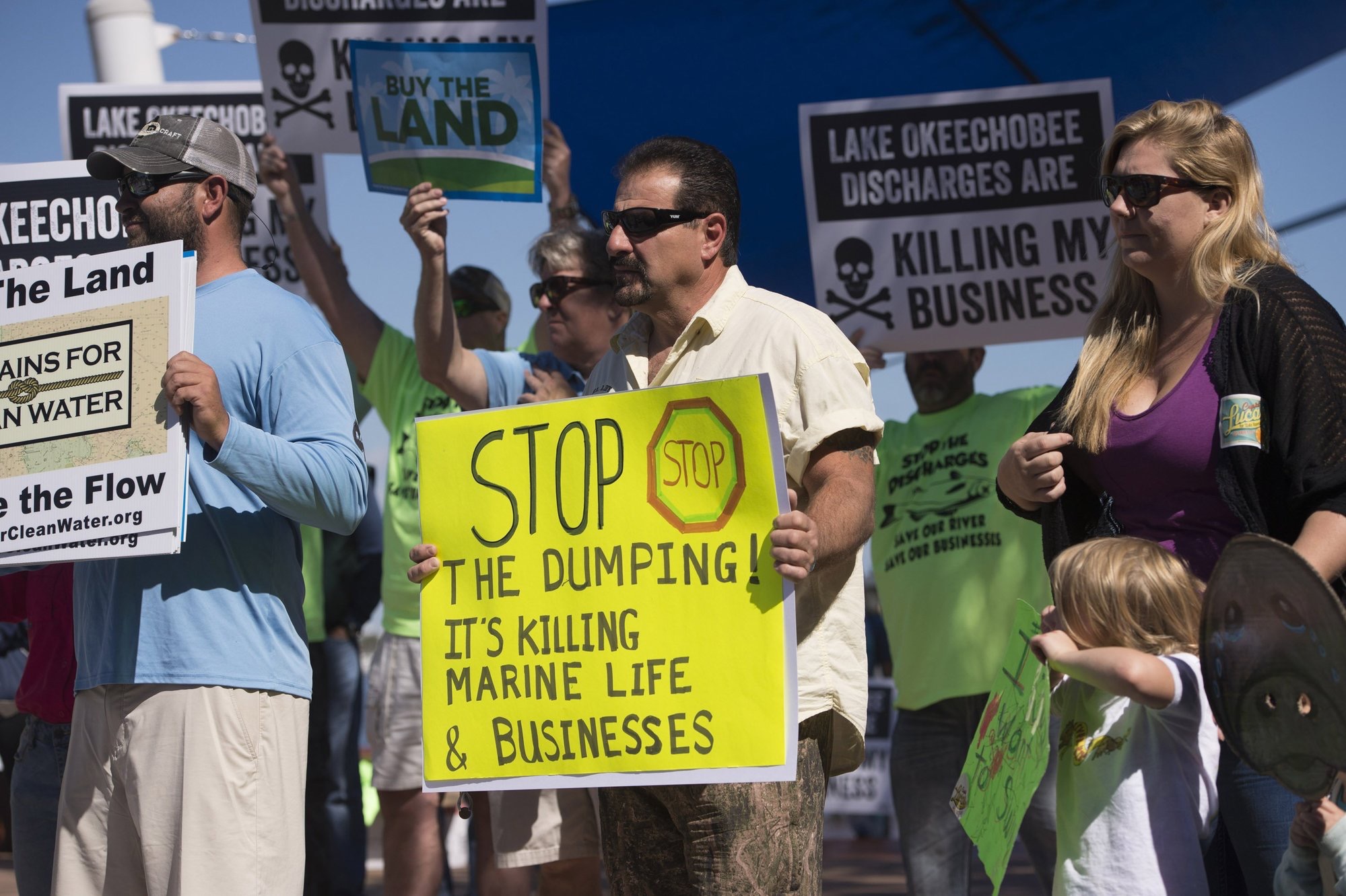 Protestors outside Miami Beach City Hall respond to county decision to start aerial spraying of insecticide to reduce the number of Zika-carrying mosquitoes on the island. CARL JUSTE cjuste@miamiherald.com
Ag Loud, Ag Proud!
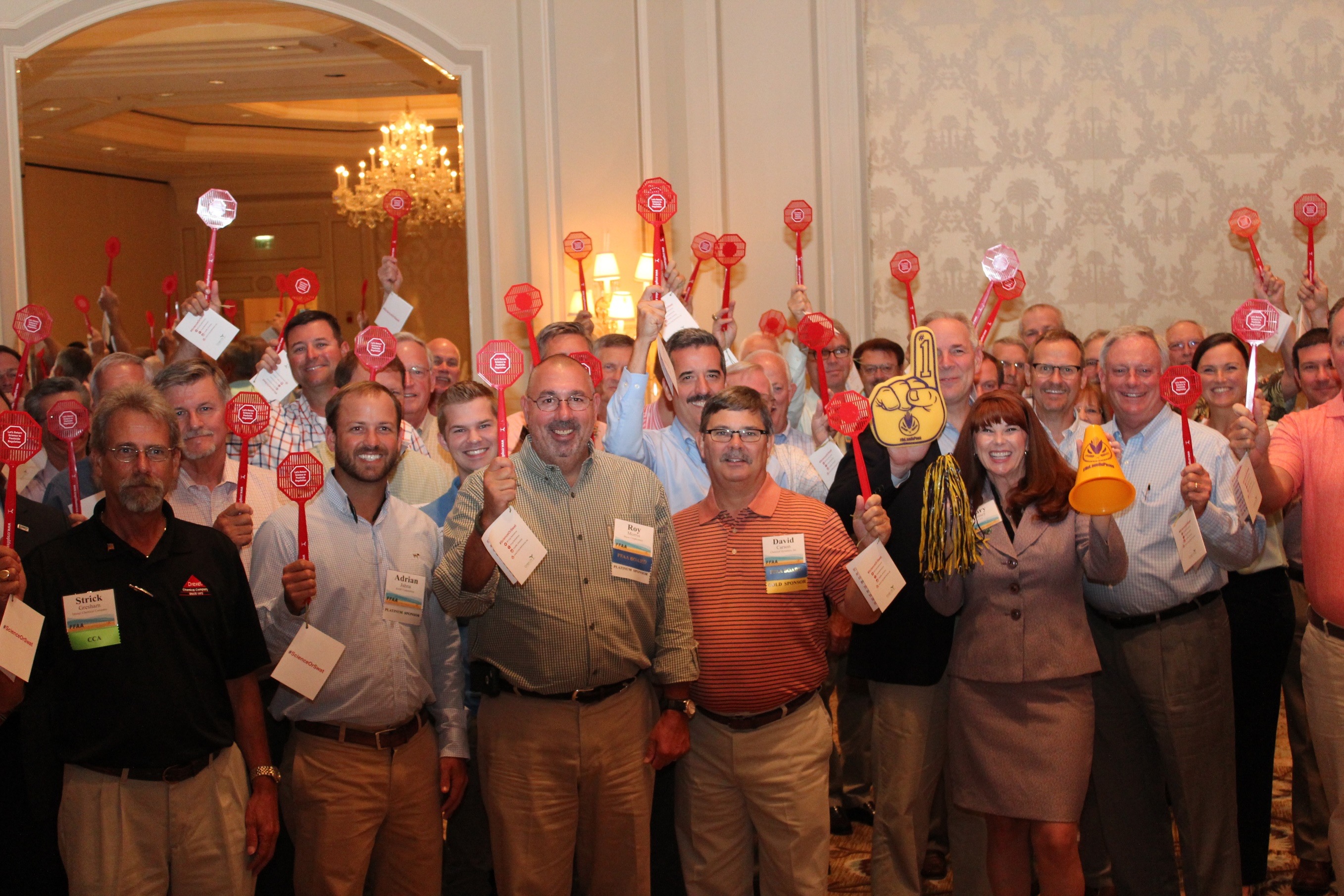